An advanced Si pixel sensor for the electron end cap tracker  of the ePIC experiment
Y. Kwon, T. Y. Park, T. J. Kim, J. H. Kim, Y. H. HAN, G. H. Hong
(Yonsei University)
S. H. Lim, J. S. Bok
(Pusan National University)
EIC-Asia Meeting, May. 2023
Contents
EIC-Asia Meeting, May. 2023
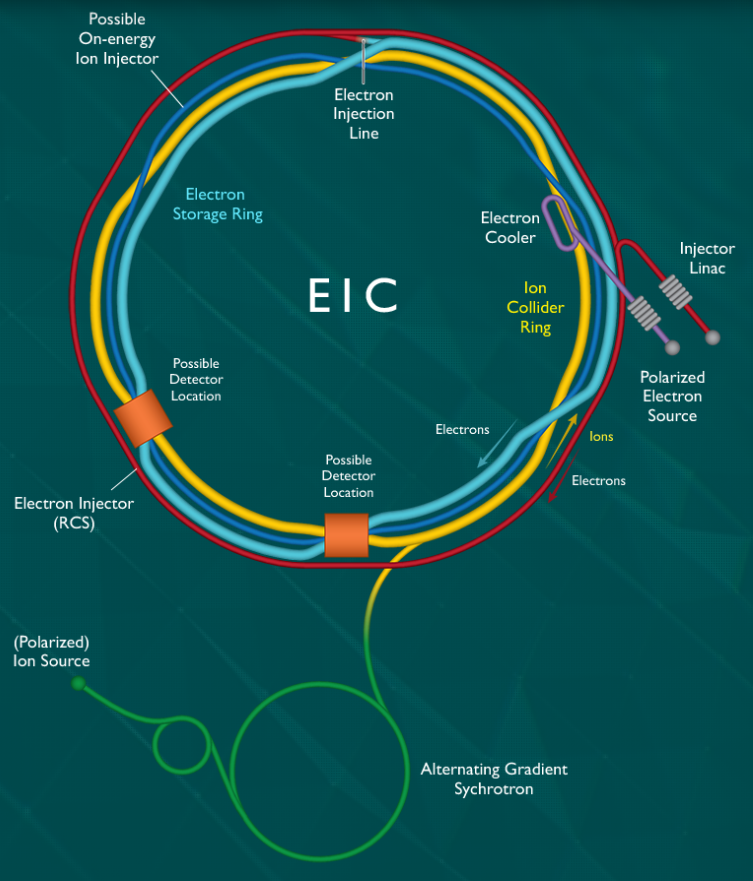 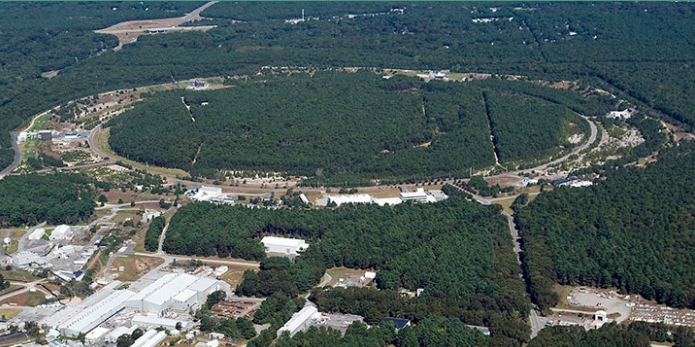 Electron-Ion Collider(EIC) & Opportunities
A collider to be built at BNL, U.S.A., https://www.bnl.gov/eic/machine.php
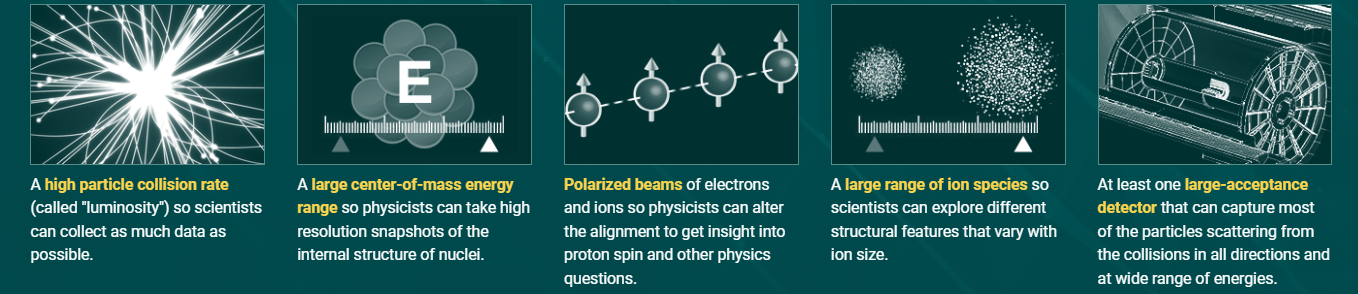 EIC vs. HERA
Somewhat smaller center-of-mass energy
Much higher luminosity
e/p/ion polarization
Heavy targets

Advanced detectors?
4
EIC-Asia Meeting, May. 2023
High collision energy, gluons in the nucleon and nuclei
5
EIC-Asia Meeting, May. 2023
High collision energy, gluons in the nucleon and nuclei
6
EIC-Asia Meeting, May. 2023
ECCE,a studies of the multi-purpose detector designs
arXiv:2209.02580v1 [physics.ins-det] 6 Sep 2022
7
EIC-Asia Meeting, May. 2023
ECCE,a studies of the multi-purpose detector designs
8
EIC-Asia Meeting, May. 2023
ITS3, ALICE@CERN
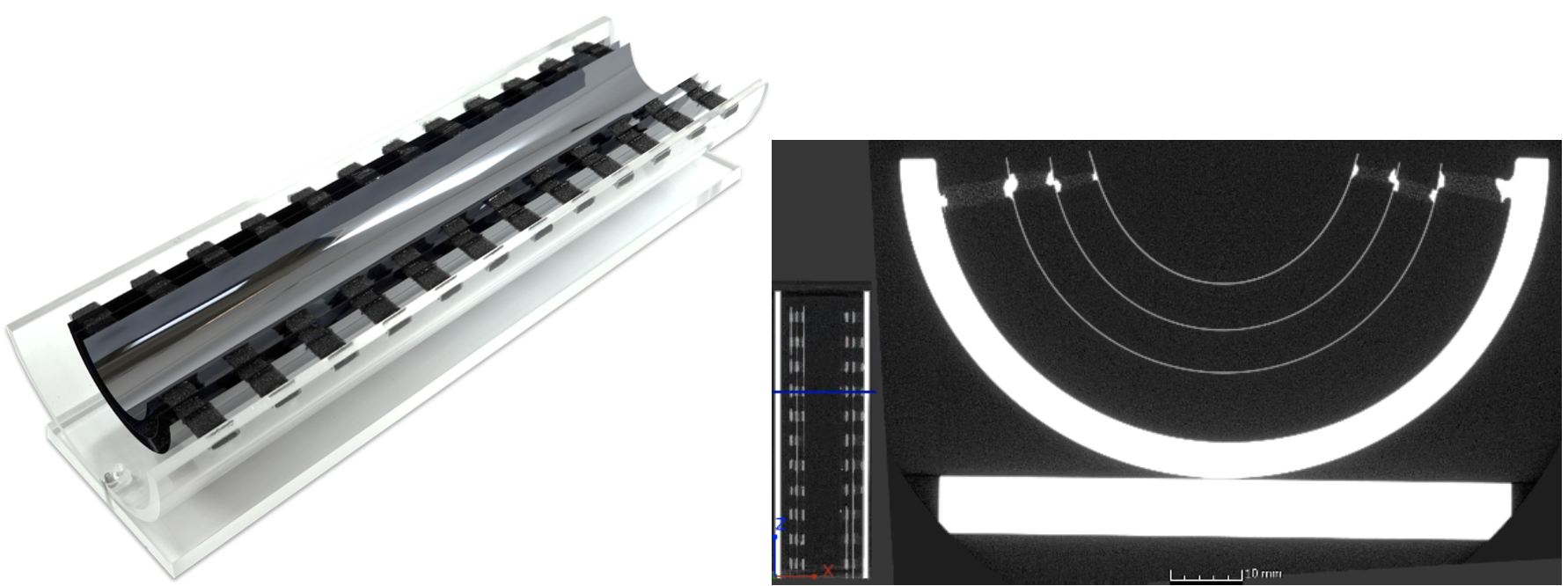 9
EIC-Asia Meeting, May. 2023
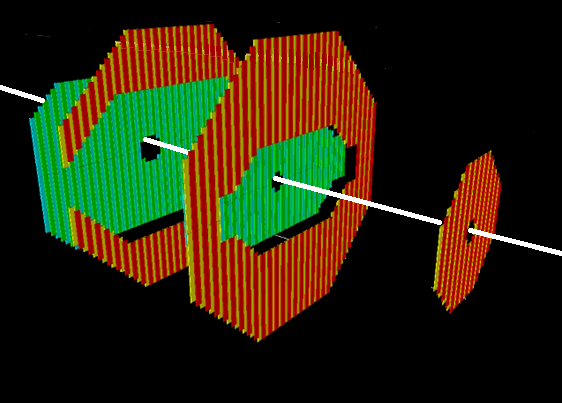 Endcap tracker, Electron-going side
The Considered Korean Detector Concept
EIC-Asia Meeting, May. 2023
Key features
11
EIC-Asia Meeting, May. 2023
Key features
12
EIC-Asia Meeting, May. 2023
Key features
13
EIC-Asia Meeting, May. 2023
Key features
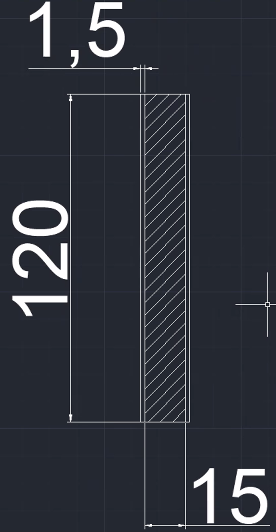 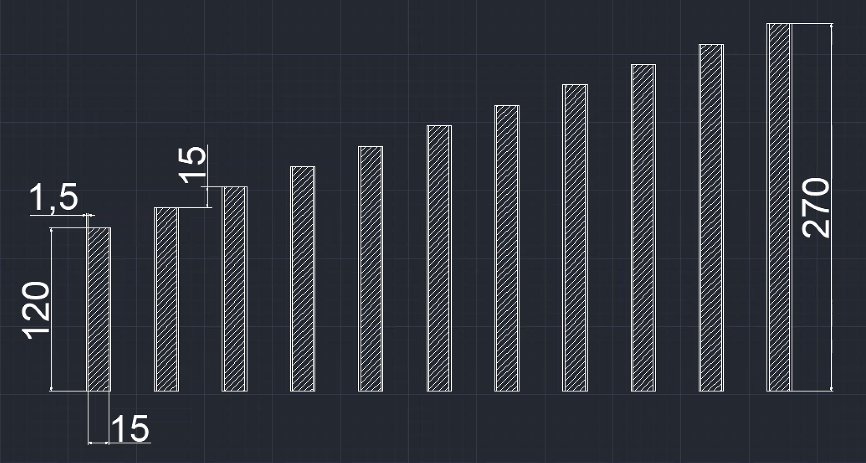 units in mm
14
EIC-Asia Meeting, May. 2023
Key features
Layer 0
Layer 1
Sensors are arranged to cover the acceptance 
with minimum overlaps and signal cable routing in the active region.
15
EIC-Asia Meeting, May. 2023
Key features
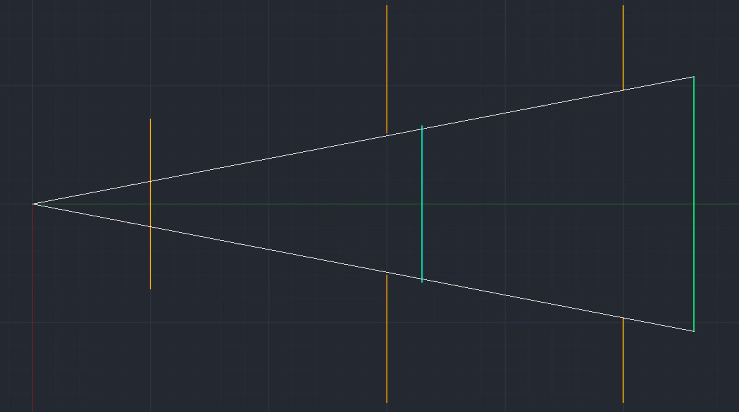 16
EIC-Asia Meeting, May. 2023
Improved performances
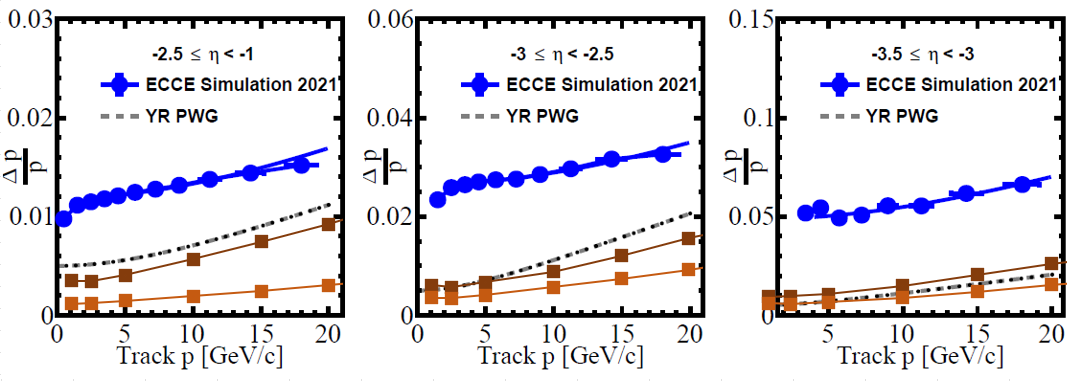 17
EIC-Asia Meeting, May. 2023
Improved performances
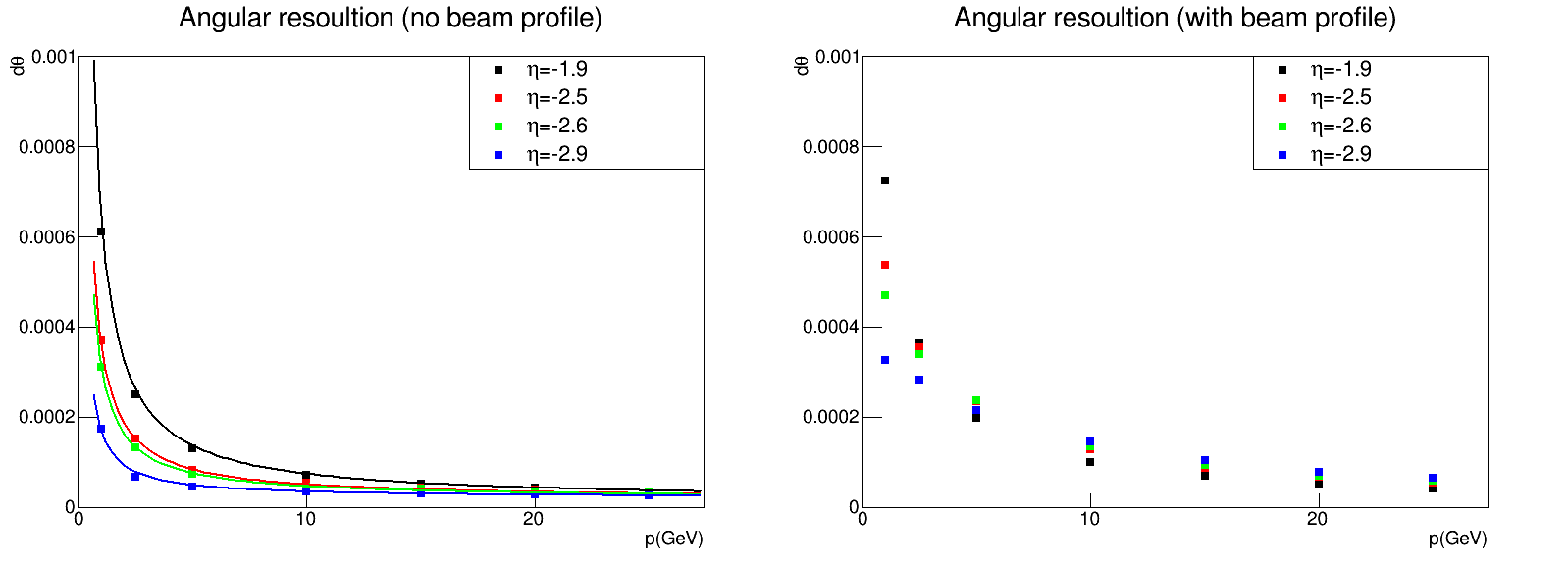 18
EIC-Asia Meeting, May. 2023
Improved performances
Resolution 
for all charged tracks
eSTARlight, 5 (GeV) e + 100 (GeV) p
19
EIC-Asia Meeting, May. 2023
Improved performances
Resolution 
for all charged tracks
eSTARlight, 5 (GeV) e + 100 (GeV) p
20
EIC-Asia Meeting, May. 2023
Improved performances
Resolution 
for all charged tracks
eSTARlight, 5 (GeV) e + 100 (GeV) p
21
EIC-Asia Meeting, May. 2023
Improved performances
Resolution 
for all charged tracks
eSTARlight, 5 (GeV) e + 100 (GeV) p
22
EIC-Asia Meeting, May. 2023
5 (GeV) e + 100 (GeV) p
EIC-Asia Meeting, May. 2023
Summary
EIC-Asia Meeting, May. 2023